Lato verso l navata
Lato verso la navata, regstro centrale, la Croce e la Gloria gennate
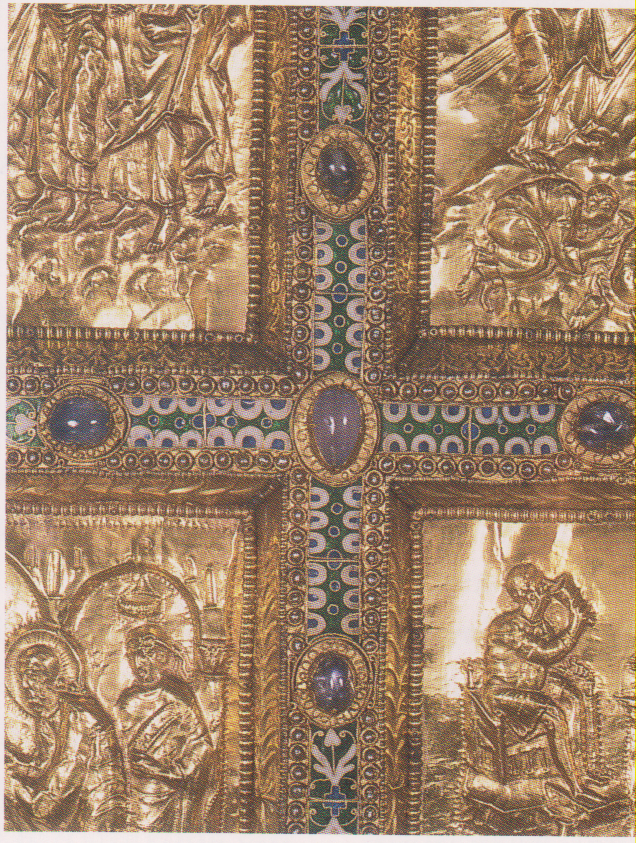 Lato verso la navata, terzo di siniStra: dettaglio della fattura degli smalti e della tecnica della filigrana
Lato verso la navata, Gesù ammonisce il paralitico guarito perché non pecchi più
Lato verso la navata,Gesù guarisce  il cieco dalla nascita, ungendogli gli occhi e facendolo lavare a Siloe
Lato verso navata, scomparto centrale:tre Apostoli
Lato verso navata, scomparto centrale:tre Apostoli
Lato verso navata, scomparto centrale:tre Apostoli
Lato verso navata, scomparto centrale:tre Apostoli
Lato verso la navata, terzo di destra, dettaglio della fattura degli smalti e della tecnicadella filigrana